Annual RPPR, WebDCU Trial Resources, Additional Screening Tools, and Trial Updates
Mariam Afzal				NINDS
		Jama Olson				NDMC
		Stephanie Kemp				Stanford University
		StrokeNet Trial PMs			University of Cincinnati
Objectives
CRP Coordinator Mentoring Program
Review Annual RPPR
What needs to be done
Due Dates
WebDCU Trial Resources
RedCap for Screening
Updates from StrokeNet Trial Project Managers
CRP Coordinator Mentoring Program
Starting in 2025
Mentees will be able to sign up via REDCap link and select research topics they need mentoring on (link will become active October 1) Topics include:
CRP Coordinator Mentoring Program
Mentees will meet 1 per month with a mentor on research topics they select. (no more than 5 mentees to 1 mentor)

Mentor materials will be interactive, come prepared to participate

After completion of 6 mentoring sections, mentees will receive a certificate of completion from the StrokeNet CRP Coordinator Mentoring Program and 6 hours of continuing education credits good toward any clinical research certification program
Call for Mentors
Open call for Mentors – RCC Managers, NCC Staff, and NDMC Staff 

Mentor responsibilities include:
Create interactive materials on your area of expertise that will be reviewed and approved by the CRP Coordinator Mentoring Program Task Force and StrokeNet Leadership
Scheduling a 1 hour monthly interactive meeting with your assigned mentees
Leading a 1 hour monthly interactive meeting with your assigned mentees
Tracking mentee meeting completion in REDCap
 
To sign up to be a mentor, please complete the REDCap survey here: https://redcap.link/CRP_Mentor_Sign-up
Annual RPPR
8/28/24
Annual RPPR Mariam Afzal, NIH StrokeNet Program Official
What is the RPPR?
Research Performance Progress Report
RPPR is an annual progress report required of recipients of federally funded research projects, to document achievements, challenges, and compliance with terms of award.
Annual RPPR is required near the end of each budget period, prior to awarding the next non-competitive segment. 
Interim RPPR is required at the end of the current competitive segment, when a competing renewal application is submitted.
When renewal is awarded, the Interim RPPR will be treated as the annual RPPR and no other progress reporting will be needed for that segment of the award.
Final RPPR is required for any award that has ended and that will not to be extended through award of a new competitive segment.
[Speaker Notes: When awarded a 5-year project, for the first 4 years, you submit an annual RPPR. In the last year, you submit either an Interim or Final RPPR.

Any questions? Feel free to raise your hand or put questions in the chat.]
Step-by-step instruction guide for the RPPR
NIH and Other PHS Agency Research Performance Progress Report (RPPR) Instruction Guide
Detailed instructions about how to access, initiate, and edit the RPPR module in eRA Commons
Basic instructions for completing Sections A through H of the RPPR (section I is not applicable for annual RPPR)
See Instruction Guide Section 6 (page 77)
Supplemental instructions for specific grant types (like U24)
See Instruction Guide Section 7.6 (page 130)
[Speaker Notes: We’ll go over each relevant section in more detail.]
How do you access and submit the RPPR?
eRA Commons
RPPRs (annual, interim, and final) are submitted through an electronic form in eRA Commons. 
Only the Program Director/Principal Investigator (PD/PI) or their delegate can initiate an RPPR. When there are multiple PIs (MPI), only the Contact PI (or their delegate) can initiate the report.
Select the Status tab from the Commons menu options.
Select the List of Applications/Awards option from the Status screen.
From the List of Applications/Awards screen, locate the grant and click the + sign to expand the list of award years. Once you’ve found the correct year for that award, go to the Action column on the right of screen and click the RPPR link. 
You can edit an RPPR only if you are the current reviewer. The PI who initiated the RPPR is automatically the current reviewer. When the RPPR is routed to someone else, that person becomes the current reviewer and can edit.
Only the institutional signing official (SO) can submit an RPPR.
[Speaker Notes: SO is typically in Office of Contracts / Sponsored Programs

Any questions? Feel free to raise your hand or put questions in the chat.]
RPPR – the basics
Annual RPPR
Due in eRA on the 1st of the month prior to budget end date 
If end date is 11/30/24, annual RPPR is due 10/1/24 **
Due on 10/1/2024 for all StrokeNet Coordinating Centers
Required Sections:
A. Cover Page
B. Accomplishments
C. Products
D. Participants
F. Changes
G. Special Reporting Requirements
H. Budget
** This is the NIH deadline. RCCs may have earlier institutional deadlines. **
[Speaker Notes: Any questions? Feel free to raise your hand or put questions in the chat.]
Section A: Cover Page
(Instruction Guide p. 78)
Mostly prepopulated from eRA Commons data, but some fields are editable
Includes information about the award, PD/PI, organization, and project/reporting/budget periods
Section B: Accomplishments
(Instruction Guide p. 80-81)
B.1 Goals
List the major goals/specific aims of the project as stated in the approved application or as approved by NINDS 
Specific aims were modified during the competitive renewal – do not copy/paste from last RPPR.
B.2 Accomplishments under these goals 
Focus on this budget period only
Include major activities and key outcomes/achievements that support StrokeNet and distinguish your RCC from others
E.g. StrokeNet trials conducted at the RCC/satellite sites; Leadership roles and participation in Committees, Working Groups, Cores; Addition of satellite sites; Master Trial Agreements established; Site visits and other oversight activities; RCC/site performance metrics; QA/QC activities, RCC/Site PI’s role as Protocol PI; Development of clinical trial proposals, etc. 
Include a discussion of stated goals that were not met, if any
B.3 Competitive Revisions/ Administrative Supplements
If applicable, list the grant # and describe specific aims and accomplishments
[Speaker Notes: Goals generally won’t change from year to year. But since this is the first year since the competitive renewal, make sure to include specific aims from your application. 

“For most NIH awards, the response (in B.2) should not exceed 2 pages.” 
Please try to stick to this guideline. Longer is not necessarily better. Format is up to you – paragraph form, tables/bullets]
Section B: Accomplishments (continued)
(Instruction Guide p. 81-83)
B.4 Training and professional development
Describe opportunities for training and professional development provided to anyone who worked on the project or anyone who was involved in the activities supported by the project.
Training activities may include, for example, courses or one-on-one work with a mentor. 
Professional development activities may include workshops, conferences, webinars. (Include any not already listed in B.2.)
B.5 Dissemination of results to communities of interest
Describe any outreach activities to enhance public understanding and increase interest in research, etc. 
If outreach is not included in specific aims, a response is not required. 
B.6 Plans for next award period 
Describe briefly what you plan to do during the next reporting period to accomplish the goals and objectives.
Section C: Products
(Instruction Guide p. 83-90)
C.1 Publications
Only report publications if
the publication was accepted for publication or published during the period since the last progress report was submitted, and 
the publication directly arises from the award (e.g., the award supported trainees or personnel activity that contributed to the publication, such as authorship, consulting with authors, preparing manuscripts, running analyses reported in the publication).
The tables draw information from the PD/PI’s My NCBI account
Compliance with the NIH Public Access Policy is indicated, using information from My NCBI
[Speaker Notes: C2-C5 are likely not applicable]
Section D: Participants
(Instruction Guide p. 90-96)
D.1 Individuals who have worked on the project
Complete the table to include all PDs/PIs, plus each person who has worked at least one person-month per year on the project during the reporting period, regardless of the source of compensation 
D.2 Personnel Updates
Describe changes in: 
Level of effort
Senior/Key personnel
Other support
Other significant contributors
MPI Leadership Plan (not a change in PD/PI)
[Speaker Notes: See instruction guide for lots more details for each section.]
Section F: Changes
(Instruction Guide p. 98)
F.1 Not applicable
F.2 Challenges or delays and plans to resolve them
Describe only significant challenges that may impede the research (e.g., accrual of patients, hiring of personnel, need for resources or research tools) and emphasize their resolution.
F.3 Not applicable
[Speaker Notes: Section E (Impact) is not applicable for most awards.]
Section G: Special Reporting and Section H: Budget
(Instruction Guide p. 111-116)
G.10 Estimated unobligated balance
Carryovers are not automatic – a prior approval request must be submitted (generally a few months into the next budget period)

H.1 Budget form
H.2 Subaward Budget form

**Work with your grants office for these sections**
[Speaker Notes: Most of Section G is not applicable, including the human subjects section. Inclusion data is collected in each trial’s RPPR, not RCC RPPRs. 
Section I Outcomes is not required for annual RPPRs]
Helpful links
StrokeNet
Coordinator Webinar – Feb 28, 2024 (Interim RPPR Slides)
Coordinator Webinar - April 28, 2022 (RPPR Slides)
eRA Commons
Research Performance Progress Report (RPPR) Module (nih.gov)
RPPR Frequently Asked Questions (FAQs) | grants.nih.gov
NIH and Other PHS Agency Research Performance Progress Report (RPPR) Instruction Guide
Research Performance Progress Report | eRA (nih.gov) – tutorials
Questions?
eRA Service Desk
Need Help? | eRA (nih.gov)
Submit a Web Ticket
Toll-free: 1-866-504-9552 (Press 1 for eRA Commons)
NIH StrokeNet Program Official
Mariam Afzal – mariam.afzal@nih.gov
Thank you!
WebDCU Trial Resources
Who you gonna call?
Resources in WebDCU
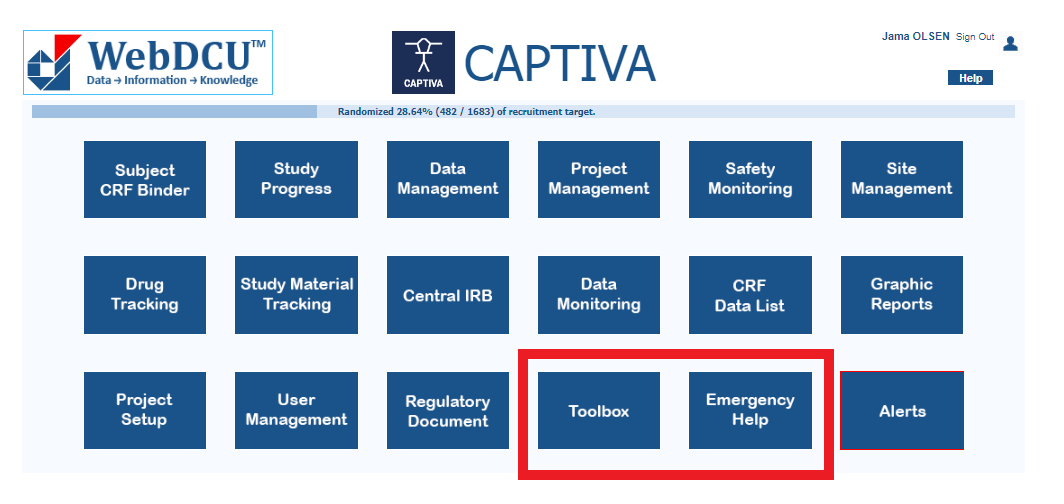 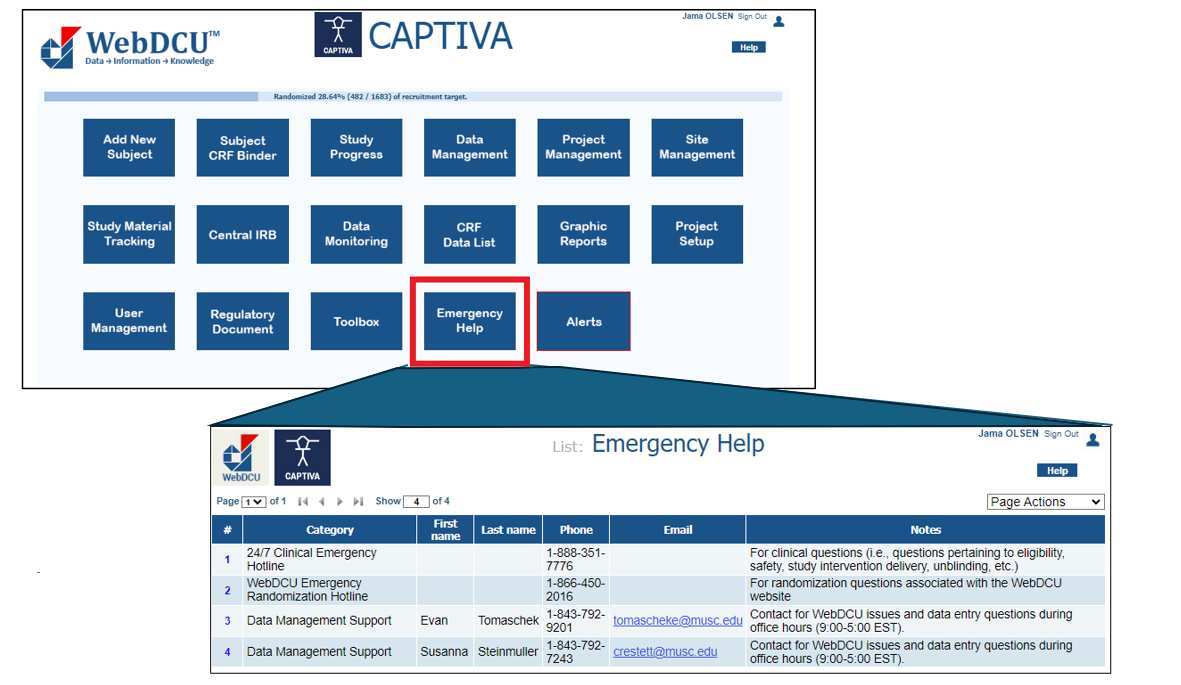 RedCap for Screening
Stanford Stroke & Neurocritical CareResearch Study Screening Tool
August 28, 2024
Stephanie Kemp
BACKGROUND
Confidential
28
Challenges to screening
Among other things…

Parallel screening by research coordinators and clinicians 

Screening for multiple simultaneous trials

Complexity of unique inclusion/exclusion criteria in each trial

Limited prioritization of research screening by clinicians during busy clinical times
Confidential
29
How to improve
2015 ~ multidisciplinary group, including stroke & NCC faculty and fellows, research coordinators, and biostatisticians

Developed an electronic tool to improve the efficiency and efficacy of screening for multiple simultaneous acute clinical stroke trials 

Goals:
automate the evaluation of inclusion and exclusion criteria
improve screening procedures
streamline the communication process between the stroke research coordinators and the stroke clinicians.
Publication:
Spokoyny I, Lansberg M, Thiessen R, Kemp SM, Aksoy D, Lee Y, Mlynash M, Hirsch KG. Development of a Mobile Tool That Semiautomatically Screens Patients for Stroke Clinical Trials. Stroke. 2016 Oct;47(10):2652-5. doi: 10.1161/STROKEAHA.116.013456. Epub 2016 Sep 8. PMID: 27608822; PMCID: PMC5039105.
30
Why REDCap?
Confidential
31
WORKFLOW
Confidential
32
WORKFLOW
Confidential
33
WORKFLOW
Confidential
34
Sample branching logic
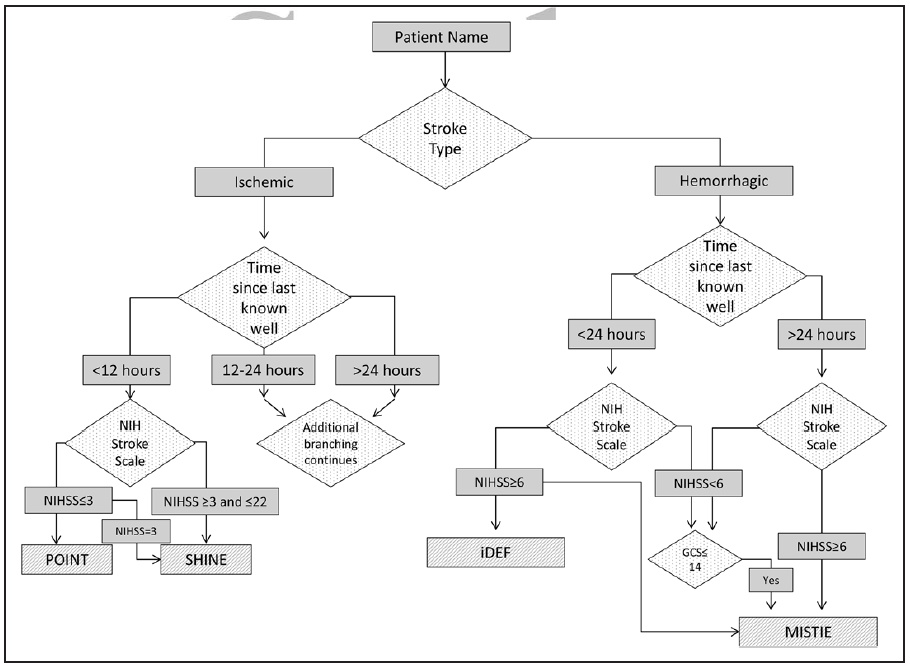 Confidential
35
Sample branching logic
Confidential
36
THANK YOU!
StrokeNet Trial Updates
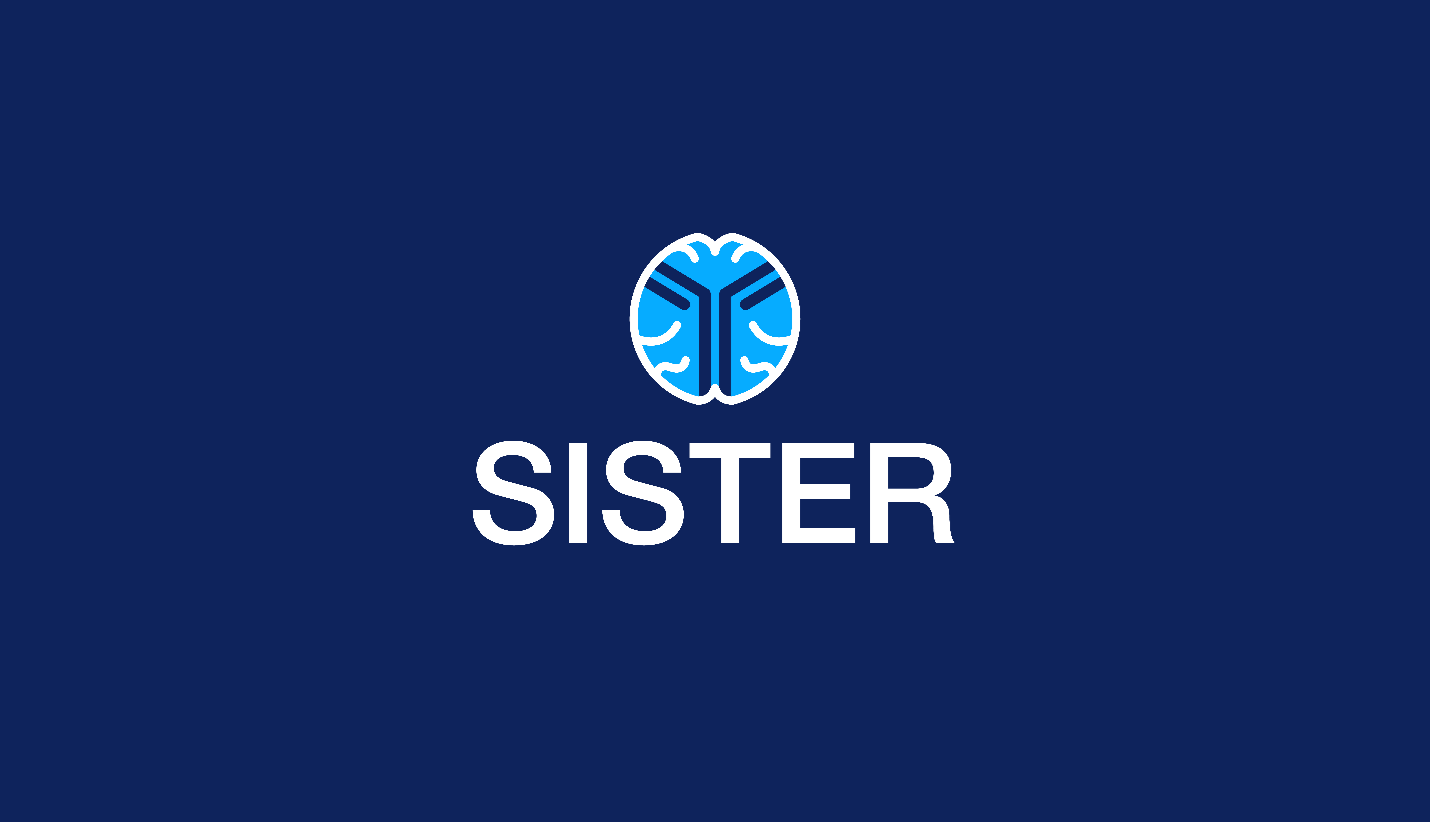 Strategy for Improving Stroke Treatment Response
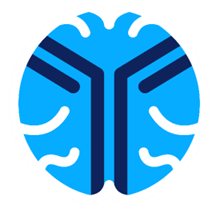 SISTER Updates
48 Sites Participating – interviewing 2 more. (50 US sites max)





Conversation is ongoing regarding expansion to foreign countries.  A survey will be sent to many foreign PIs for prospective sites to complete.

Protocol v4 will be submitted after FDA review and approval.

DSMB meeting is preliminarily scheduled for 10/7/2024

All sites sent start-up packets prior to June 2024 are expected to be released to enroll by 9/30/2024 or risk being replaced.

An IM is being planned for next spring.
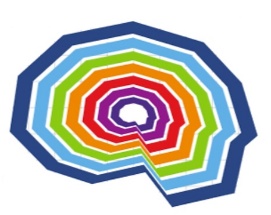 STEP
STEP Status
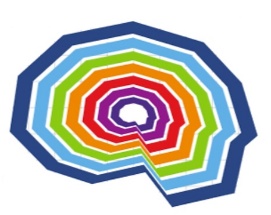 Accomplishments
First Study Wide Webinar occurred 02Aug2024
Included Study Updates, Outcomes Assessment Training, Heidelberg Bleeding Classification Training
CIRB approvals: 11
Fully executed Clinical Trial Agreements: 14
Milestones
Start-up officially initiated 21May2024
First DSMB Meeting scheduled 18Sep2024
Hurdles
Subaward between MUSC and UC took a little longer than anticipated which impacted initiating site start-up
Updates
Working through CIRB modification requests for PRIME submission that included addition of biobank sample collection to Master Protocol appendix/new informed consent along with various Domain A protocol/informed consent updates
Is STEP Accepting New Sites?
Currently we are not accepting new sites
May engage new sites when STEP expands with new domains
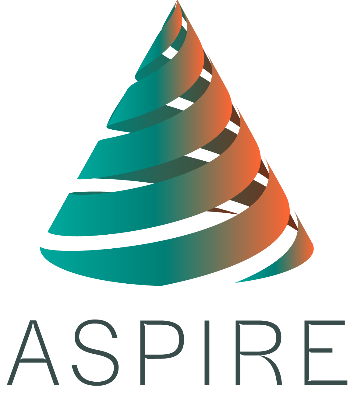 ASPIRE
Subjects in the ASPIRE trial are survivors of Intracerebral hemorrhage (ICH) who have atrial fibrillation (AF)
Study is comparing anticoagulants in patients with AF after ICH
Subjects randomized to receive 5 mg apixaban BID or 81 mg ASA QD
Subjects are followed for outcomes up to 36 months
Study target is 700 randomized subjects 
Study is at 47% enrollment 
We are finalizing ASPIRENet 3.0 teams- reach out to join!
ASPIRE is still adding interested sites – ASPIRE@yale.edu
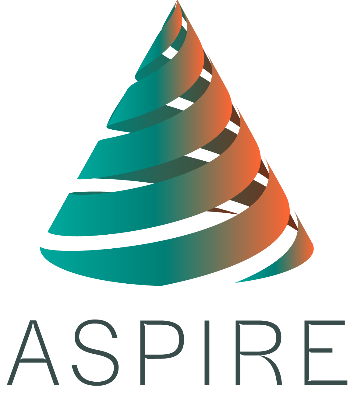 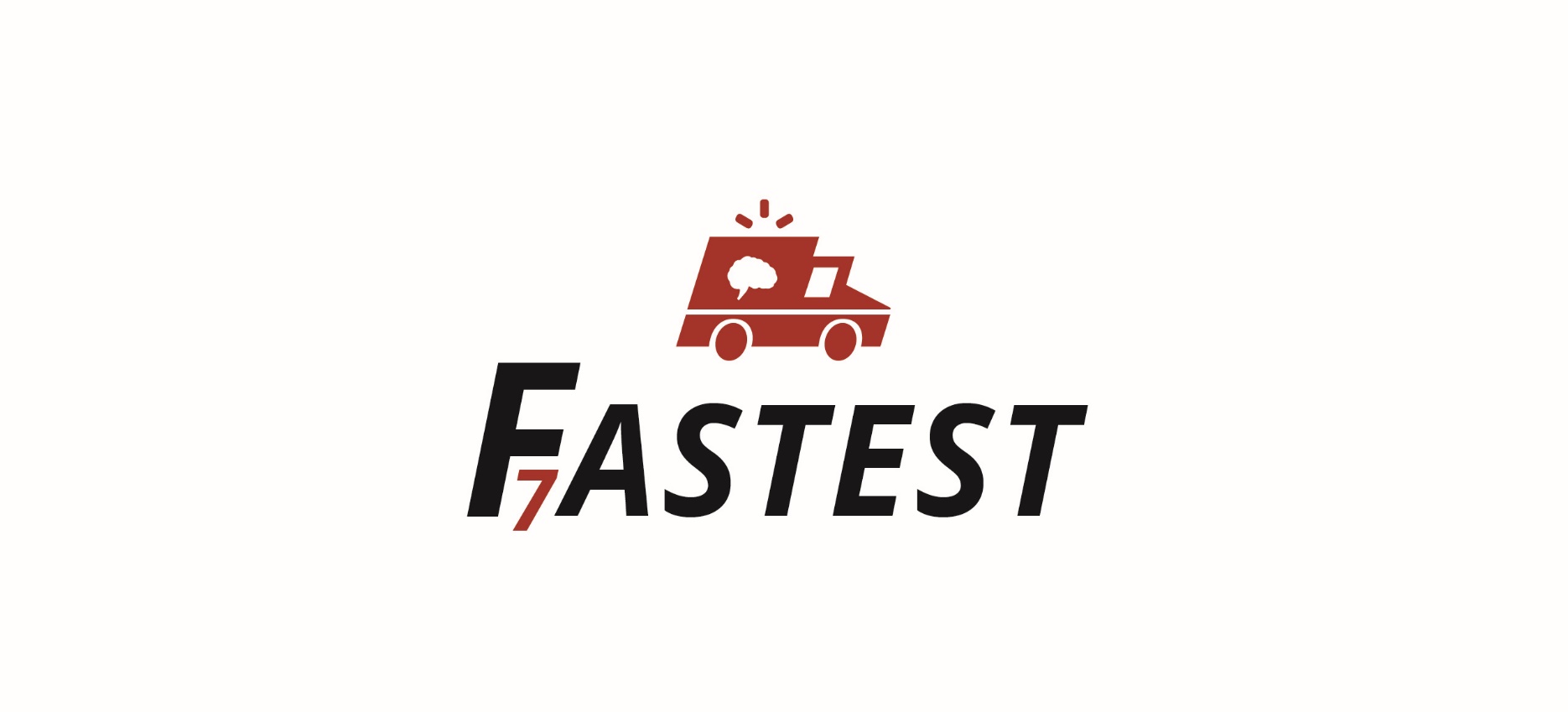 FVIIa for Acute hemorrhagic
Stroke Administered at Earliest
Time(FASTEST) Trial
Primary Specific Objective – FASTEST
The objective of the FVIIa for Acute hemorrhagic Stroke  Administered at Earliest Time (FASTEST) Trial is to establish  whether rFVIIa within two hours of the onset of brain  hemorrhage in appropriately selected patients improves  outcome at 180 days, as compared to placebo.
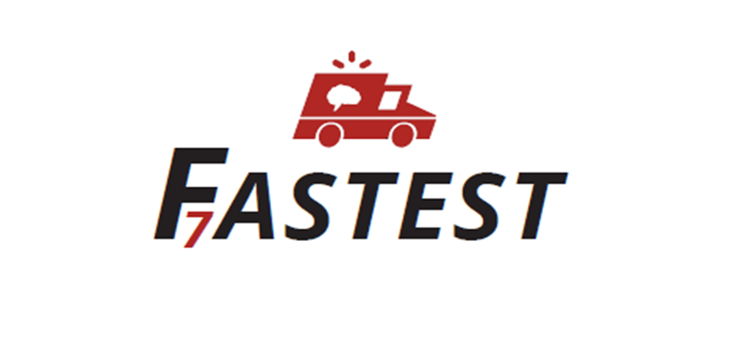 NIH Funded: 1U01NS110772-01
Enrollment updates:
Current Subject Enrollment- 520 (142 US/377 OUS)
Current Sites Released to Enroll -90 (52 US/ 38 OUS)
US MSU’s Released to Enroll- 12 (10 US/ 2 OUS)
Trial updates:
Pending FDA approval for protocol v8 to change trial design and update SAP
Once FDA approval will seek cIRB approval in the US and regulatory authority approval in all participating international countries
Final EFIC approval by all remaining participating US sites by end of Aug 2024
WebDCU Database freeze scheduled for Oct to prepare for interim analysis
DSMB meeting in November 2024
If trial is to continue plans to add Australia to trial in 2025
Sleep Smart
Sleep SMART Enrollment Update
Enrolled: 5,006
Randomized: 1,581
Sleep SMART Continuing Review
CR was approved by the CIRB. The approval email was sent on 7/29. 

Please upload the CIRB re-approval letter into WebDCU in the CIRB Approval (Protocol v11 – 14Oct2022) placeholder. Please enter 10Jul2024 for the “Effective Date” and 09Jul2025 for the “Expiration Date”.
 
Please assure you have your CR submitted locally for acknowledgement
Sleep SMART DSMB recommendations (accepted by NINDS)
Prevention aim
Pause new enrollments
Continue with 3- and 6-month outcome assessments
Repeat interim analysis after participants enrolled before 6/28/24 have outcomes available
Continue enrollment in recovery aim
Continue with new enrollments
(Continue with 3- and 6-month outcome assessments)
Sleep SMART Amendment
Protocol v12 and ICD template v11 were approved on 8/14/2024

The NCC regulatory specialists are making the amendment changes to  site specific ICDs and will submit  to the CIRB on your behalf.  

Please continue to use your currently CIRB-approved consent form v10 until you receive your CIRB approved ICD v11.
Sleep SMART Amendment Changes
Change in inclusion criteria:
Age ≥18 
Ischemic stroke within prior 7 days [from last known well/stroke onset until consent]
NIHSS ≥1 at time of enrollment
Exclusion criteria
Unchanged
Training
ABCD2 no longer needed. There will be an option to waive the requirement in WebDCU. 
Outcome assessments
Unchanged. Please continue to collect 3- and 6-month outcome assessments (entire visit blinded) on ALL Sleep SMART participants
Practical implications
Targeted enrollment/randomization
Currently, 1,043/1,362 (76.6%) randomized for the recovery aim 
We need 319 more randomized! (We likely need about 988 more enrolled.)
Please try to maintain or grow your previous recruitment volume for Sleep SMART.
In-person investigator/coordinator meeting
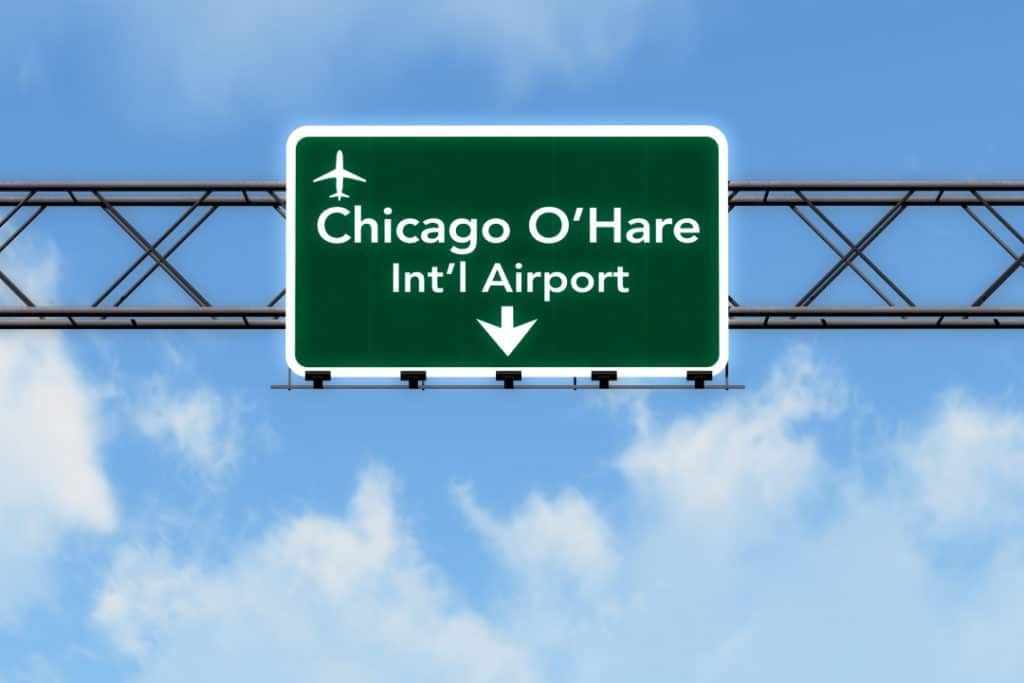 Chicago! Hilton Chicago O'Hare Airport
Oct 24 (evening reception)/Oct 25 meeting
Departure on Oct 25, if possible
PIs participation ends earlier than coordinators to accommodate a WebDCU training and hands-on FusionHealth training
[Speaker Notes: - I have not sent out an email regarding flights and accommodation, so sit tight. You have not missed anything. Everything is covered by the trial.]
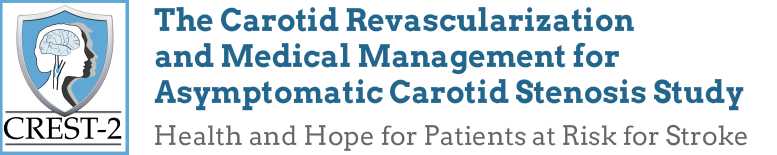 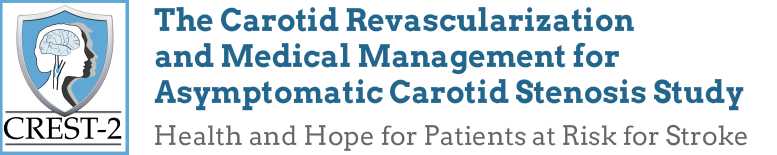 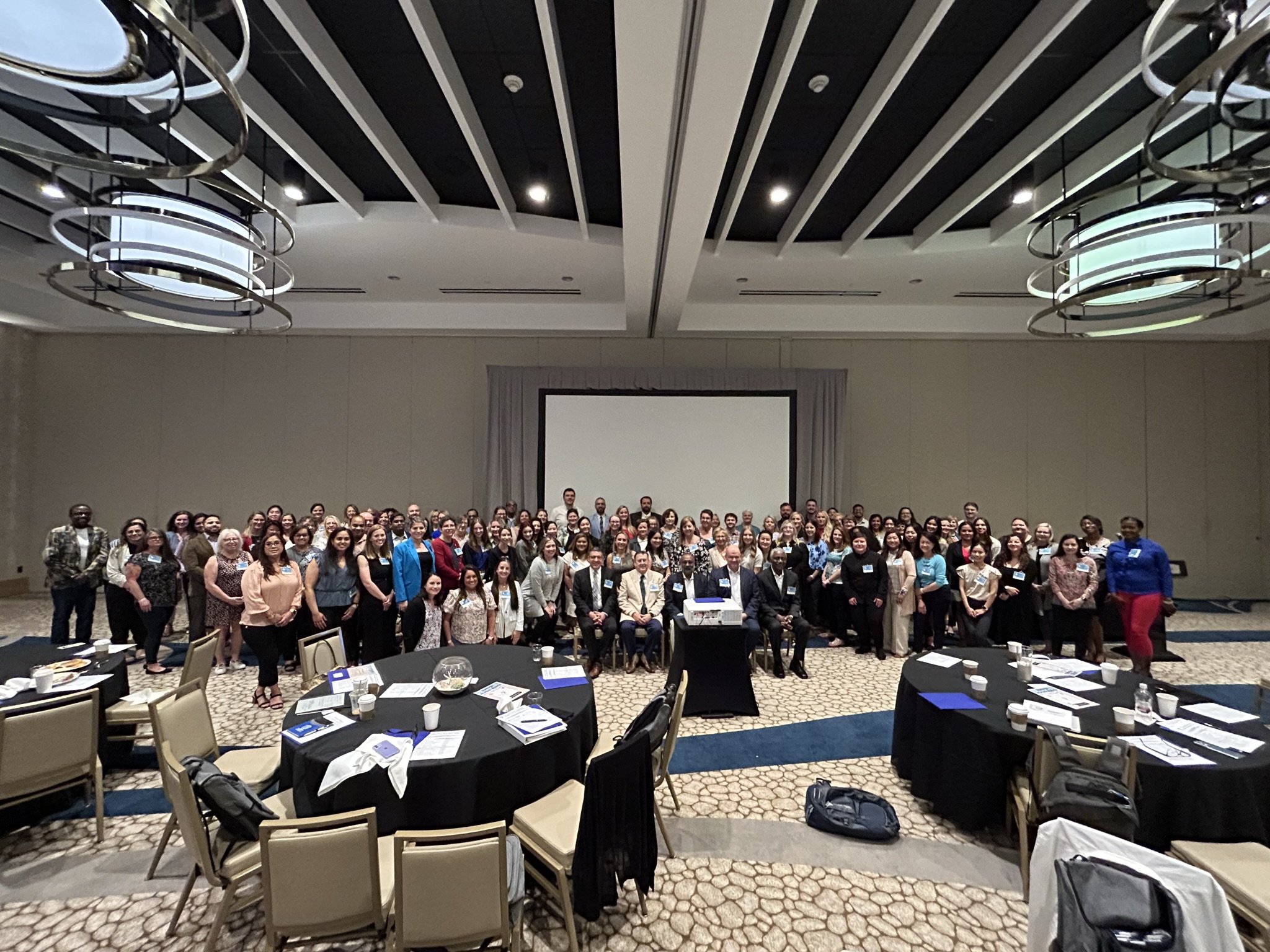 Strokenet meeting
Wednesday, August 28, 2024
a big team
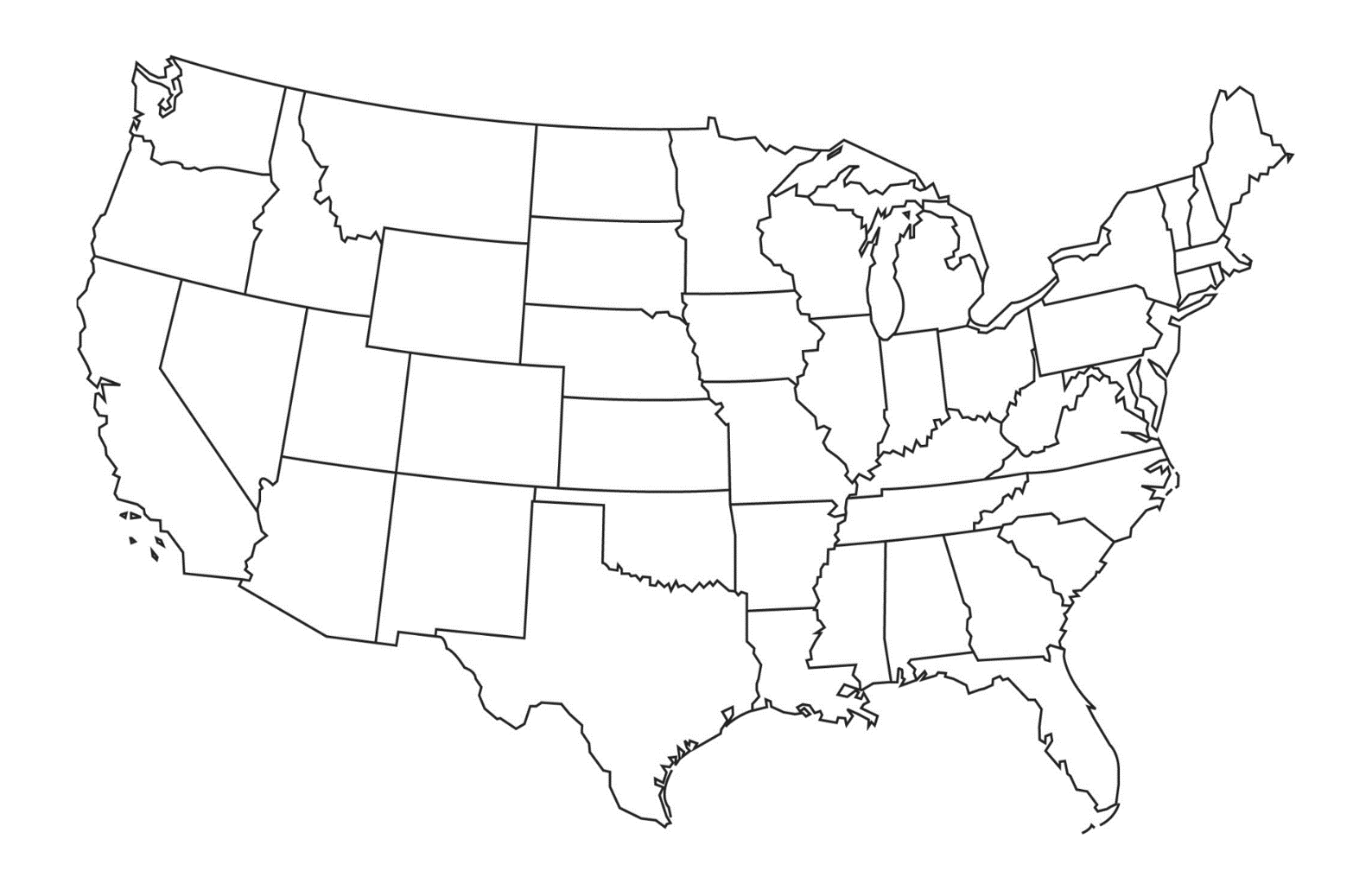 Statistical Data Coordinating Center
Lloyd Edwards, PhD; 
George Howard, Dr.P.H.
181 sites in 5 countries
3 cores
Medical Management
	Tanya Turan, MD
Imaging
	Brajesh Lal, MD
Adjudication
Robert Brown, MD
Columbia (Randy Marshall, MD) CREST-H (392 patients)
CEA
CAS
Both
CREST-2: A big job for a big team
16,836 patient visits
7,557 cognitive visits
Carotid Endarterectomy Trial
Carotid Artery Stenting Trial
1241
Completed 9/29/2023
1240 
Completed
7/10/2024
Close-out
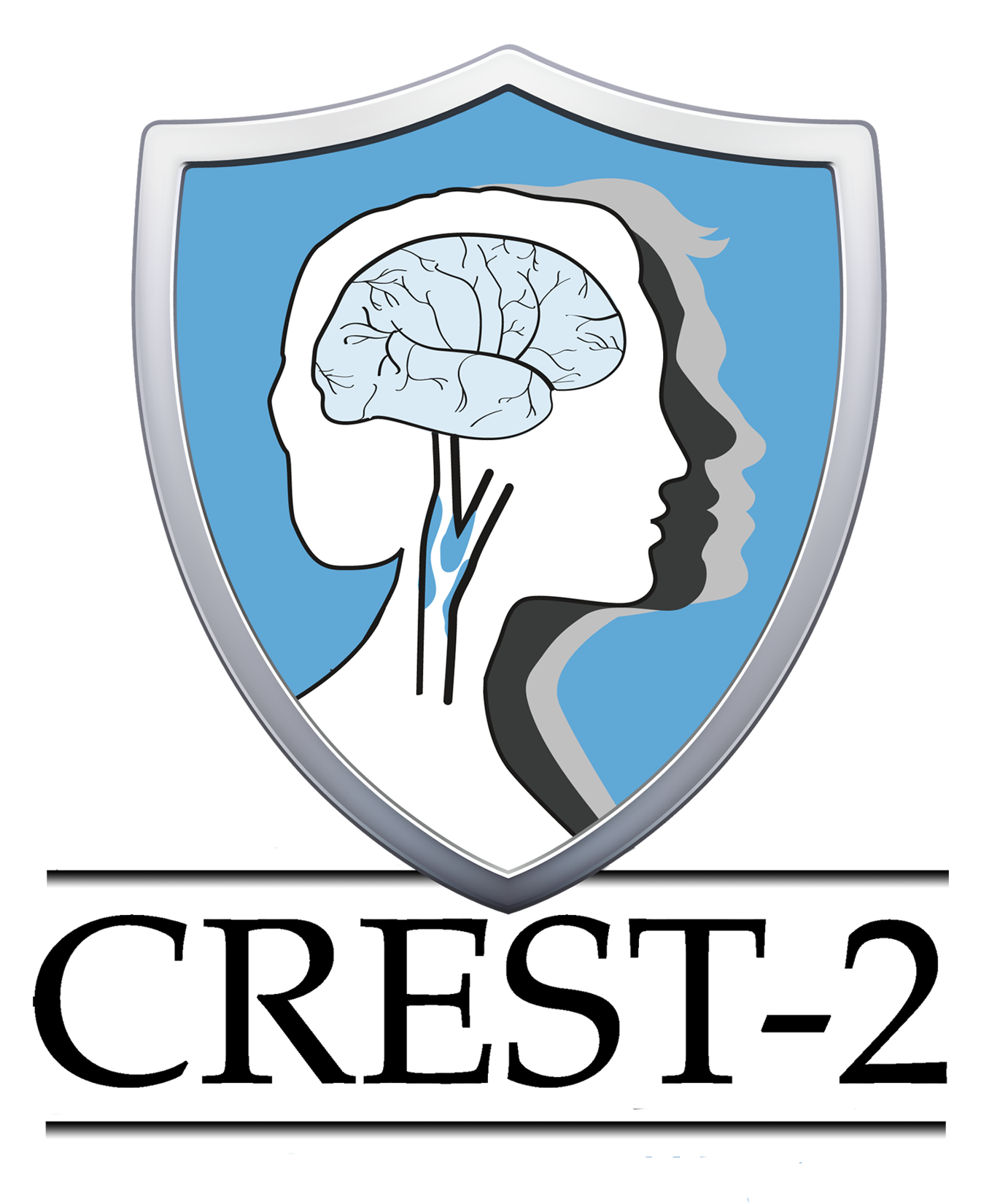 Follow up for 1-year of the last patient randomized in each trial
CEA-MED complete September 29th
CAS-MED complete July 31st, 2025
Publication in New England Journal (hopefully) February 2026 or earlier
Results will impact patient care world-wide
Unique opportunities to study the relationship between revascularization and cognition
[Speaker Notes: AT LEAST 8 MONTHS OF LEAD TIME]
Crest-2 long-term observational extension
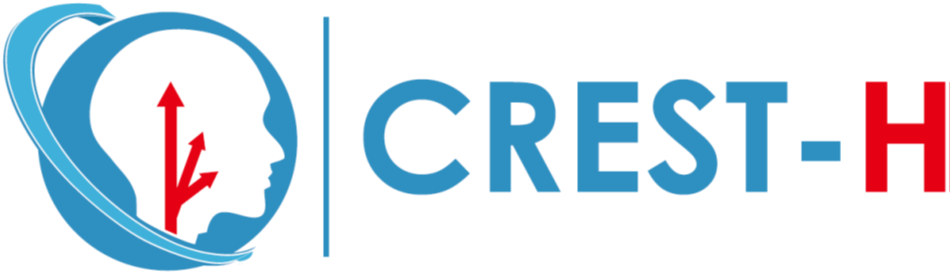 Update
StrokeNet Coordinator Webinar 
August 28, 2024
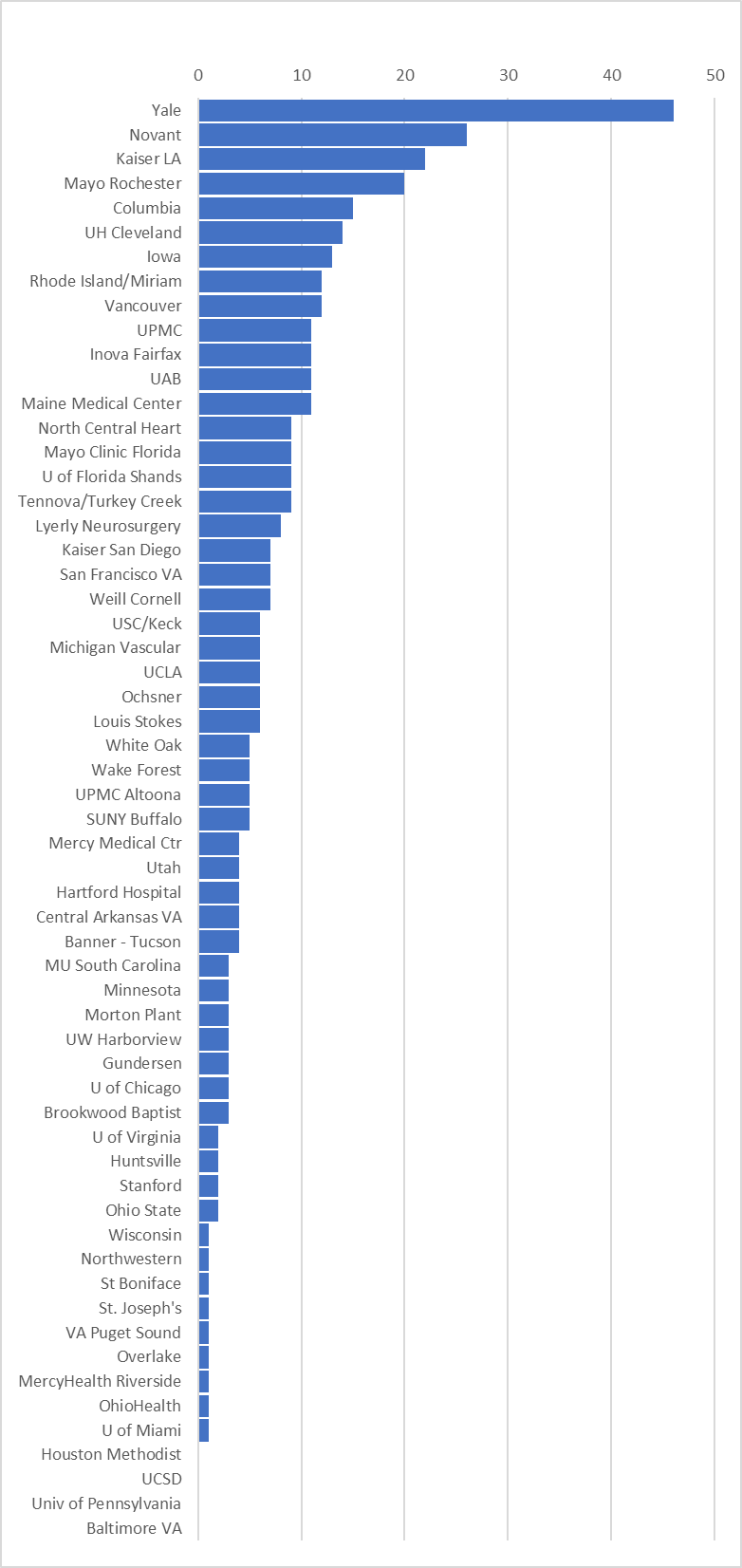 Enrollment by Site
Overall Enrollment Summary: 
Total Enrollments: 392

Reached our goal on July 3rd!

Overall Enrollment by Center:
Yale first with 46 enrollments
Novant/Forsyth second with 26 
Kaiser LA third with 22
Mayo Rochester fourth with 20
Reminder: Data Completion/Patient Follow-up
Enter any outstanding H01-03 Baseline Forms on eDES
Enter H04 after Year 1 Scan (if eligible) on eDES

Upload scan images via Sharepoint or send to University of Maryland as quickly as possible to ensure timely review

Remember also that the 12-month cognitive exam is critically important as our primary outcome. If for some reason the patient misses that, it is important that a subsequent cognitive exam at 2 years, 3 years and 4 years be completed as we can still make use of those data points!

CREST-H follow-up will continue until CREST-2 follow-up concludes (Cognitive Testing is part of the CREST-2 protocol, but this data is used by CREST-H)
I-Acquire
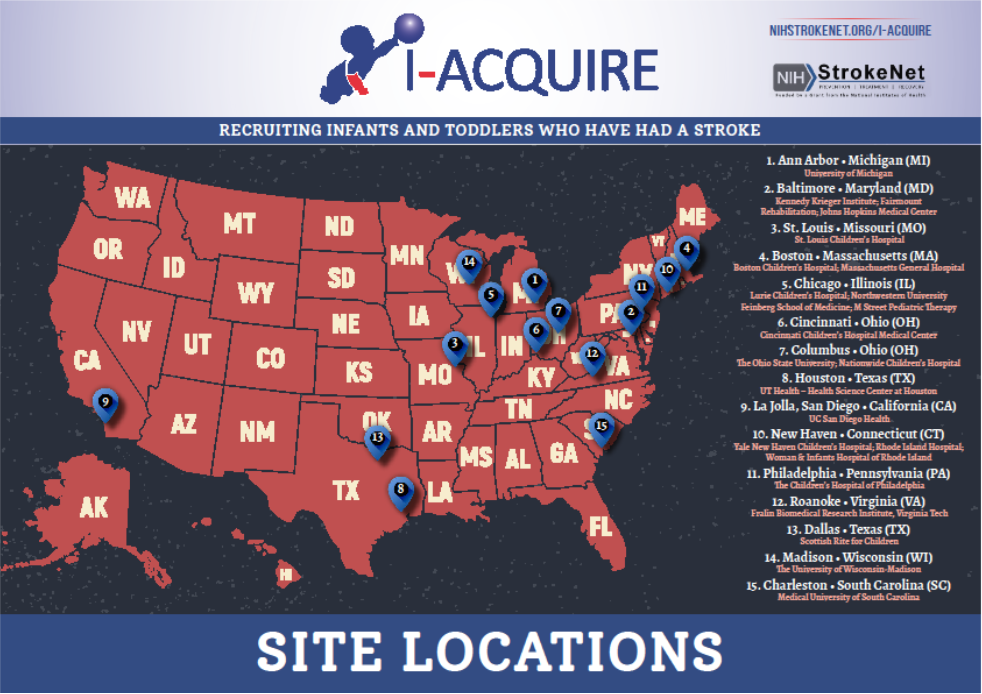 The I-ACQUIRE Phase 3 Trial for PAIS
Patient Population: 8- to 36-mth olds with Perinatal Arterial Ischemic Stroke (PAIS) and hemiparesis. Treatment: Casting of the non-paretic arm & hand and receiving therapy for either 3 hrs or 6 hrs/day, 5 days/wk X 4 wks in home or natural setting + parent support.

Primary Aims: To assess the effects of 2 dosage levels of an intensive form of pediatric Constraint-Induced Movement Therapy - known as I-ACQUIRE - compared to Usual & Customary Treatment on:
Functional skills on the paretic upper extremity
Bilateral functional use
Secondary Aims: To explore association of I-ACQUIRE to changes in other developmental domains (language, gross motor, cognition) and development at 12-mos Post-Treatment

IMPACT: Findings are critical to inform treatment recommendations; currently, there is no evidence-based standard-of-care for this patient group. 

15 sites currently have enrolled 212 children and their families. Our Parent Council has been active from the beginning. We project completing enrollment by October 2024 and data collection by October  2025.
Transport 2
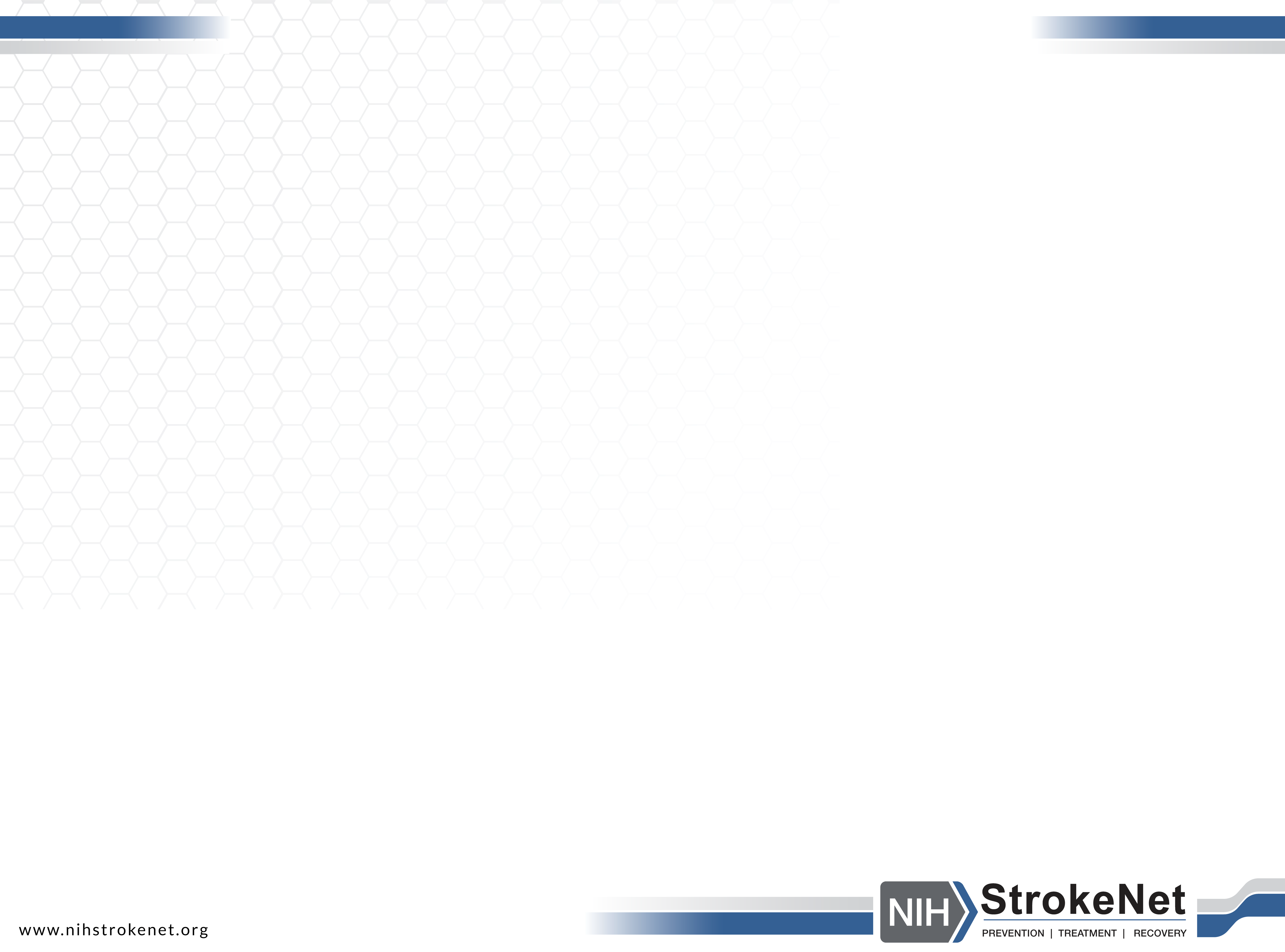 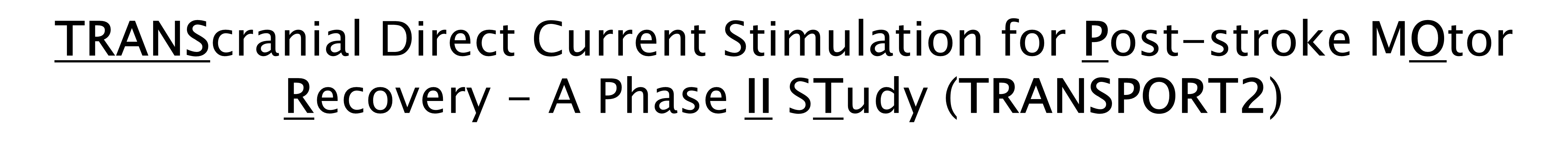 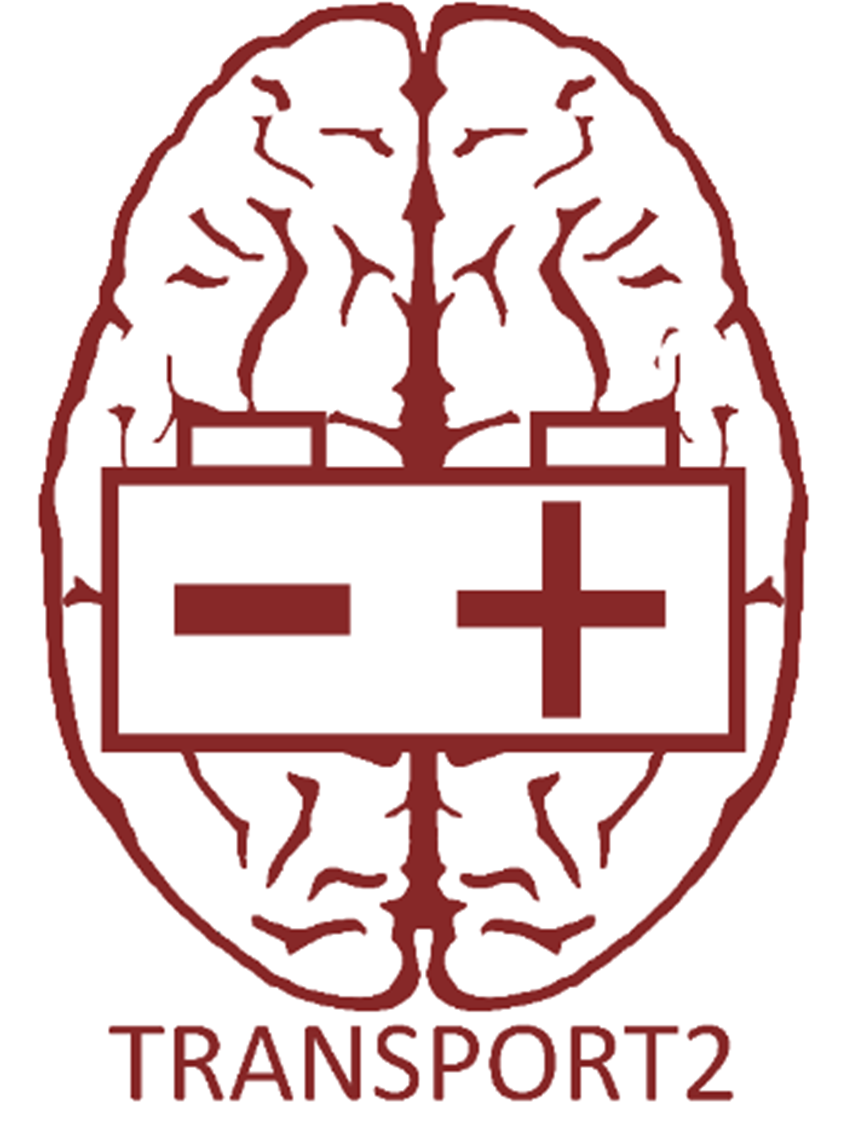 Four NIH StrokeNet sites have participants on study. As of 8/28/2024, all 129 (out of 129) subjects were randomized and 122 completed the study. 
Clinical Trial NCT03826030.
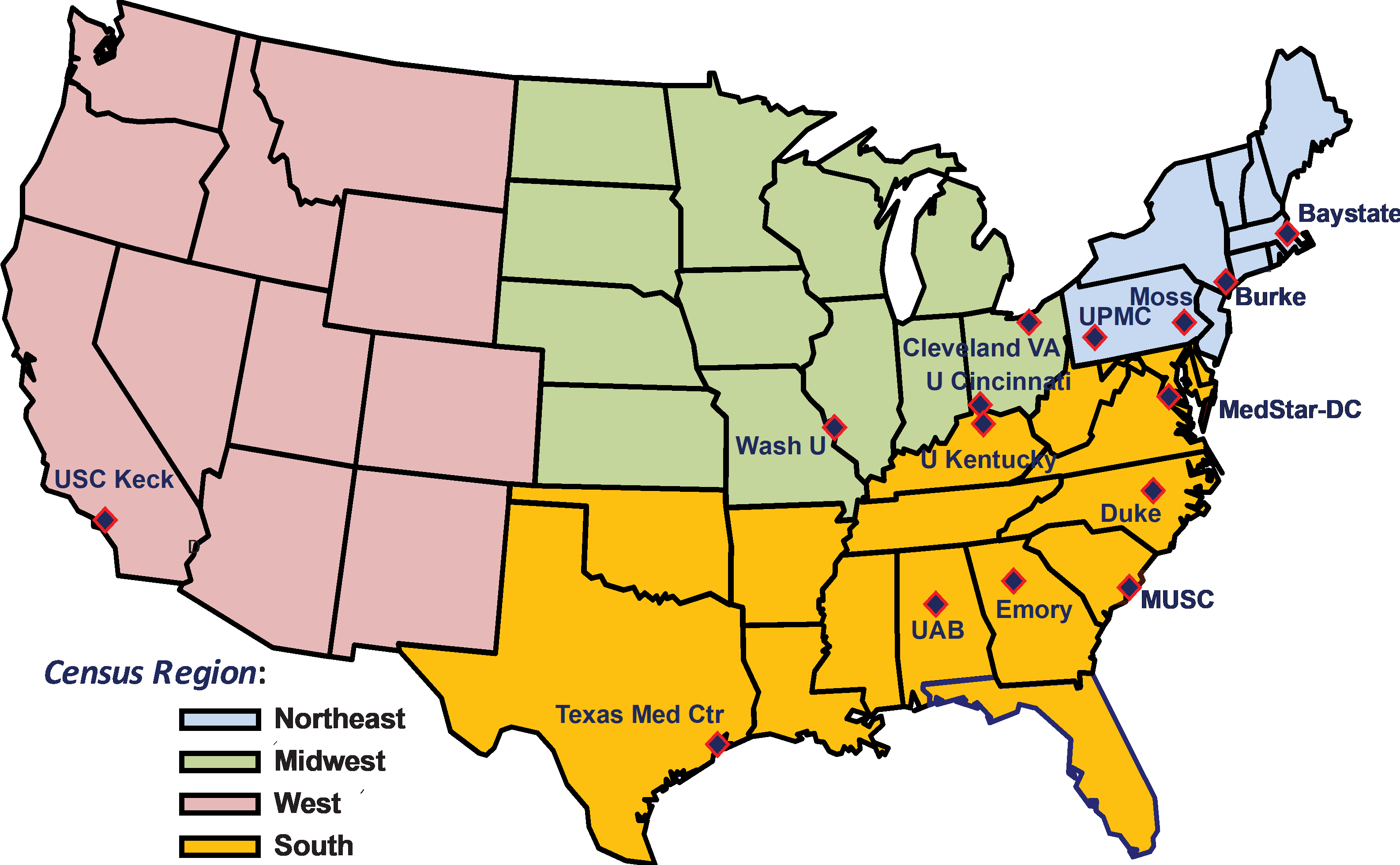 Design

Multi-center, double-blinded, randomized sham-controlled Phase 2 trial involving 129 subjects (43 per arm) in a 1:1:1 ratio to either modified Constraint Induced Movement Therapy (mCIMT)  mCIMT+2 mA tDCS,  mCIMT+4 mA tDCS.
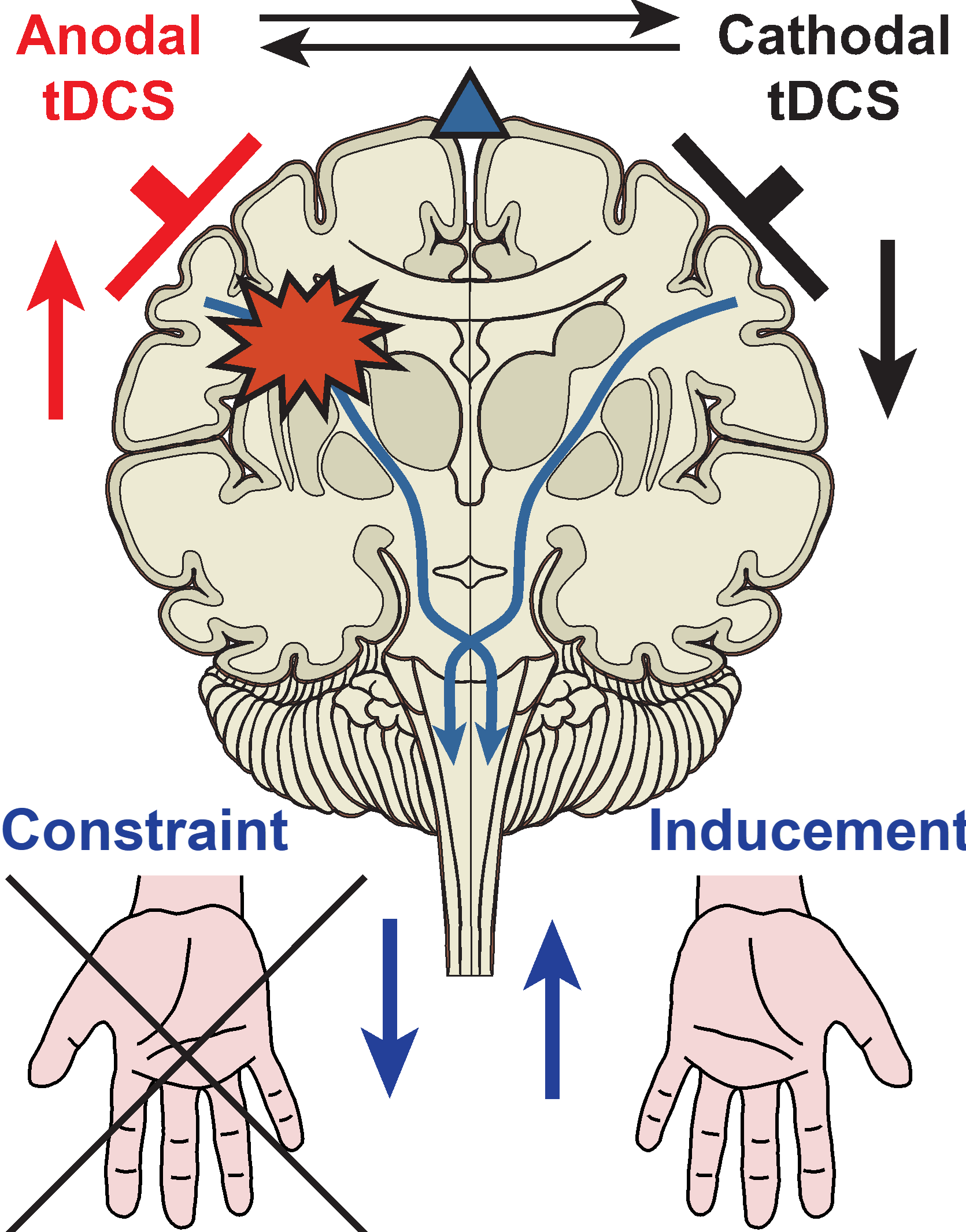 Funding: NIH U01NS102353 and U01NS102353-4S1
SATURN and SATURN MRI SATURN Enrollment : 587/1458SATURN MRI Enrollment: 227/894
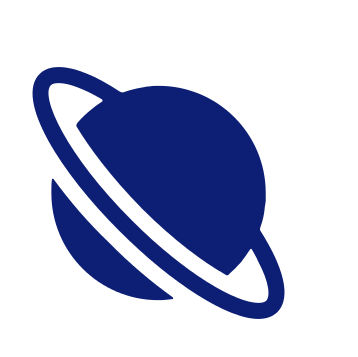 Enrollment By RCC June 2024
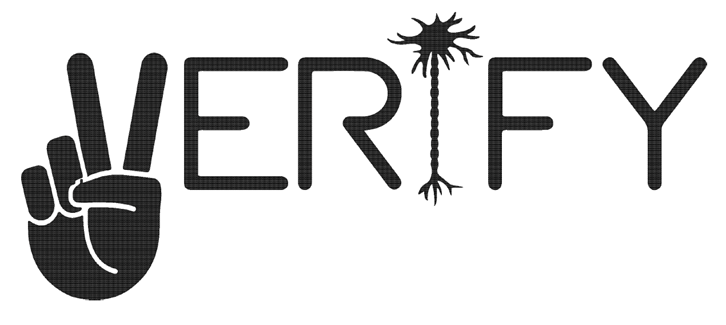 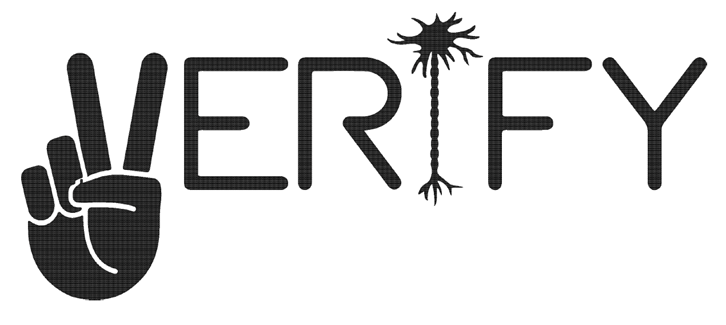 Study Updates
Protocol v2.0 
Training occurred April 29th
Main changes 
Consent study window extended 
Study MRI window extended
Day 60 visit added
Participants who receive both biomarkers but have unusable data for either (as deemed by blinded central assessors) will not be followed beyond hospitalization
No further study activities will be performed, and these enrollments will be replaced
Source Book updated 
WebDCU CRFS updated 
New Sites:
VERIFY will be accepting news sites
Please email Kalli Beasley to request a feasibility survey
Beasleki@ucmail.uc.edu
Enrollment Snapshot:
Total Enrollment: 245
Early Terminated: 3
Total Subjects Enrolled and confirmed to be in primary analysis all sites: 231 (pending confirming 11)
Enrollment Contest 
Time frame: August 1st – October 31st 
Reward: Activated sites will get a pizza party & preparing for activation sites will receive VERIFY brain pins!
How to qualify:
Activated sites: 
Must enroll at least 3 subjects in the 3-month period 
early terminated subjects do not count
Preparing for activation sites:
Must be activated in WebDCU by the end of October
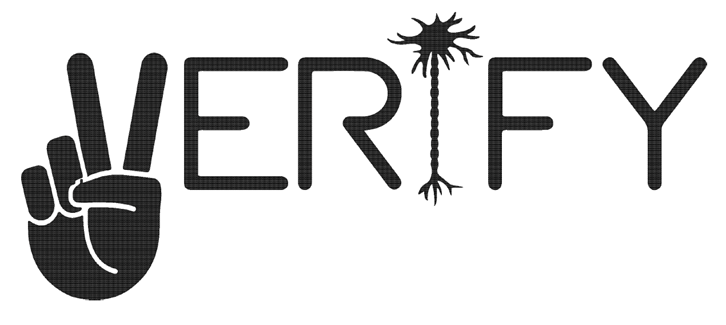 Study Wins:
Baseline Biomarker Data:
TMS biomarker collection continues to be above 90%!
MRI biomarker collection continues to be above 80%!
Site recruitment:
7/10 sites issued a site warning letter for lack of recruitment, enrolled at least 1 subject within 2 months!
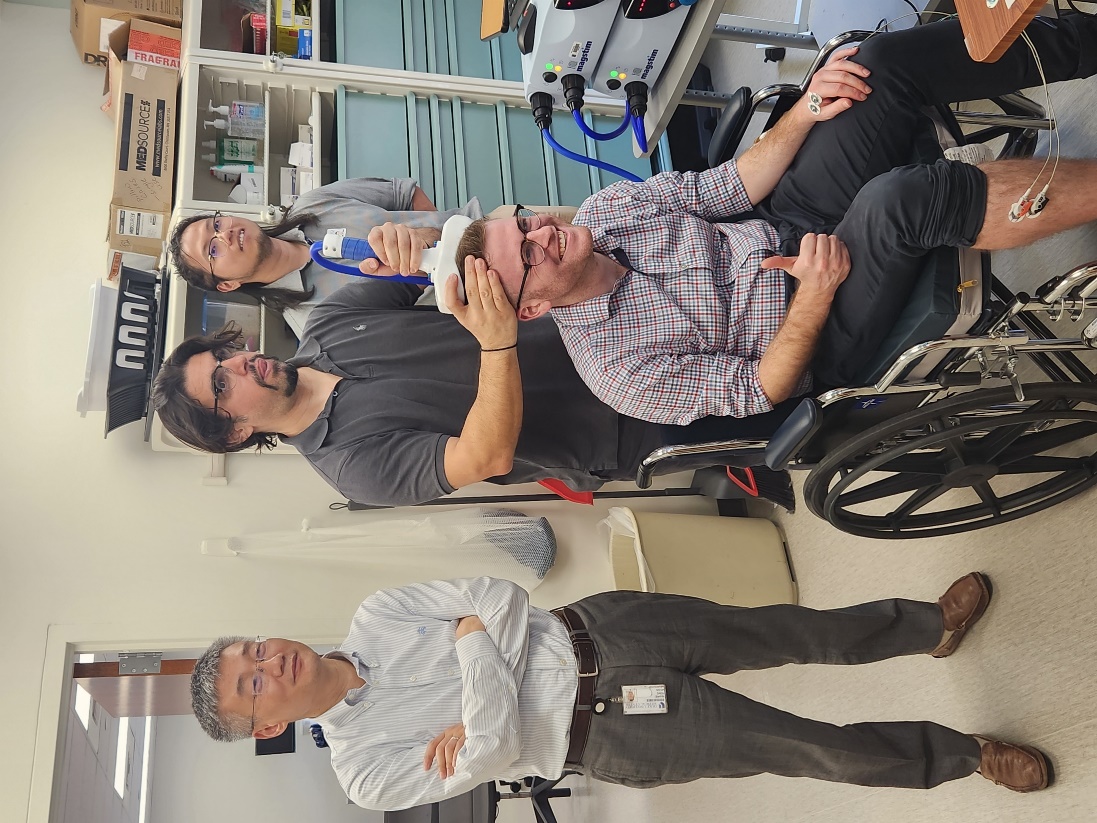 Study Challenges:
 In-person day 90 visits:
Currently at 47/211 missing FM & ARAT 90-day assessments (23%)
137/211 have complete primary analysis data for baseline & 90-day (64.9%)
Enrollment:
Current enrollments per-month (average): 9
Goal enrollments per month: 17
4/30 sites that have been active for 3 or more months have enrolled 0 subjects 
7 activated sites total with 0 enrollments
CAPTIVA
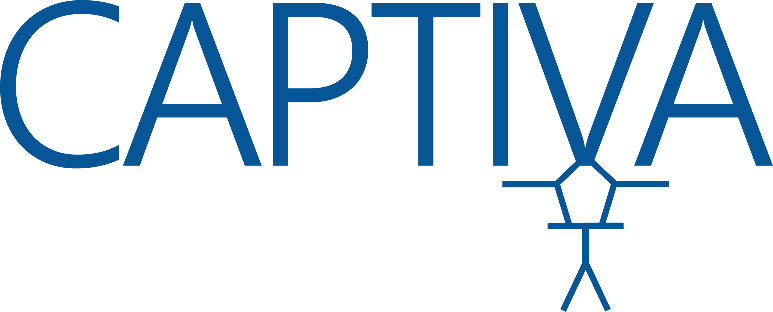 Subjects Randomized: 483
Sites Released to Enroll: 100
Sites in startup: 15
Currently considering new sites. Reach out to Lesley Butler (butlelc@ucmail.uc.edu) if your site is interested.
Canadian expansion underway 
UF and PHRI subcontract executed
15 sites to be opened this fall
IP re-supply for all sites anticipated in 1-2 weeks
Next DSMB meeting – October 4th
CAPTIVA CCC Hotline: 888-351-7776
**for urgent questions
CAPTIVA-MRI
CAPTIVA-MRI is an observational multimodal MR imaging study that is ancillary to CAPTIVA
We will enroll 300 subjects at up to 30 CAPTIVA sites
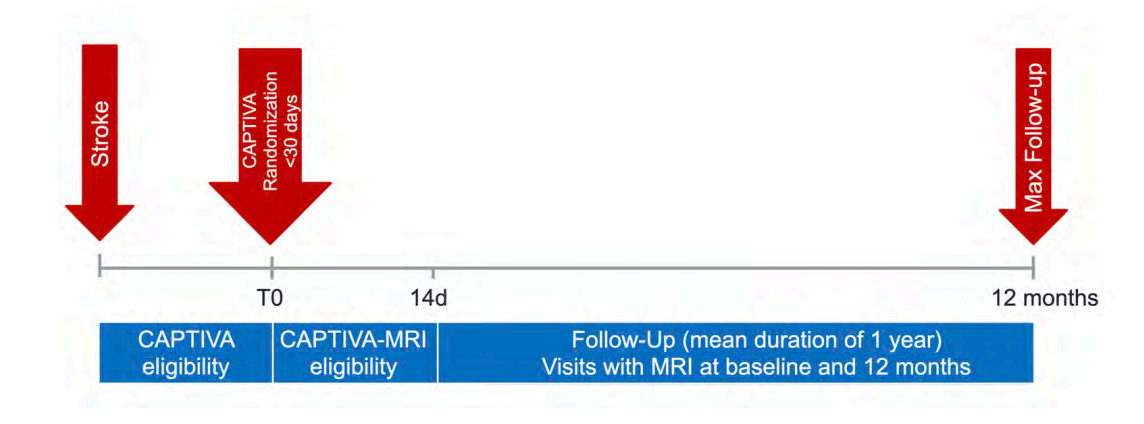 +7
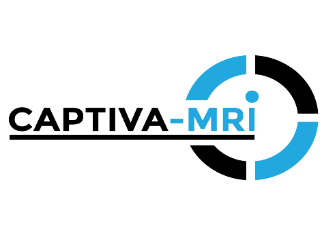 CAPTIVA-MRI
Primary Goal
To determine if MRI biomarkers can potentially identify ICAS patients who fail best medical management
Active Sites: 3/30 and Enrolled Subjects: 2/300
Barnes Jewish Hospital, St. Louis, MO, Dr. Wang (1st subject enrolled)
Baptist Medical Center Jacksonville, Jacksonville, FL, Dr. Hanel
North Shore University Hospital, Manhasset, NY, Dr. Arora (2nd subject enrolled)
17 Sites in Startup
Wave 1 – 7 sites 
Wave 2 – 10 sites
Wave 3
In the process of finalizing the last group of 10 sites
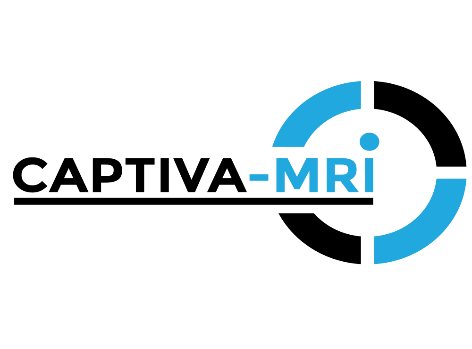 CAPTIVA-MRI
1. Regulatory*
2. NOVA*
3. vwMRI protocol build*
4. Full Protocol Human Subject Volunteer Scan
5. Imaging Training/Upload to InteleShare

*1, 2 & 3 can be done in parallel
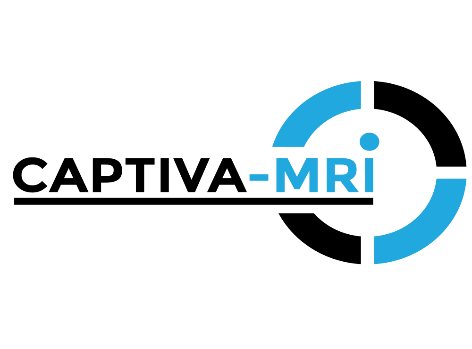 CAPTIVA-MRI
Open Office Hours – 4th Wednesday of the month held at 10:00 am ET
September 25, 2024
October 23, 2024
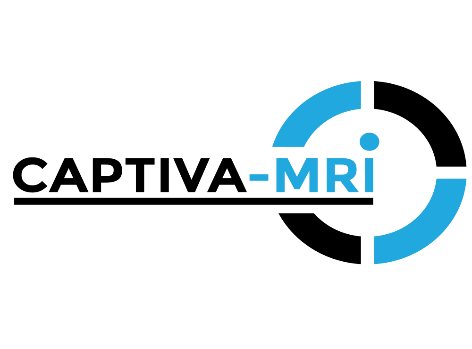 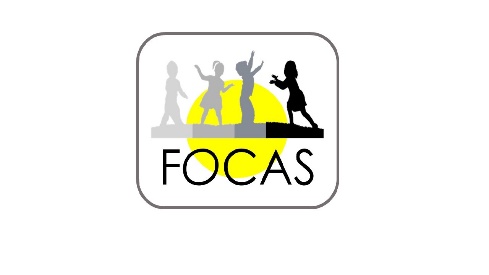 FOCAS (Focal Cerebral Arteriopathy Steroid) Trial
Overall Goal
To test the hypothesis that among children with suspected focal cerebral arteriopathy (FCA), early corticosteroid treatment to prevent FCA progression (Study Arm A) leads to overall better outcomes than selective, delayed treatment in only the subset that progresses (Study Arm B).

21/28 Sites Released to Enroll
4 US sites and 3 Canadian sites are still in Startup
6 subjects enrolled
24 screen failures
Stroke/TIA with “suspected FCA” but ended up having another cause for their stroke so they were not approached
Declined participation
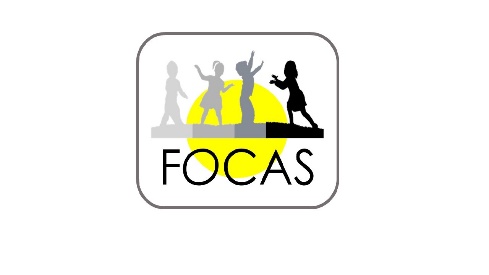 FOCAS Enrolling Sites
Subject 1.  Cook Children’s Medical Center, Fort Worth, TX, PI Dr. Marcela Torres 
Subject 2.  Memorial Hermann Texas Medical Center, Houston, TX, PI Dr. Stuart Fraser
Subject 3.  Primary Children’s Hospital, Salt Lake City, UT, PI Dr. Lisa Pabst 
Subject 4.  UCSF Benioff Children’s Hospital, San Francisco, CA, PIs Dr. Heather Fullerton & Dr. Christine Fox
Subject 5.  Primary Children’s Hospital, Salt Lake City, UT, PI Dr. Lisa Pabst 
Subject 6.  Phoenix Children’s Hospital, Phoenix, AZ, PI Dr. Neil Friedman
FOCAS (Focal Cerebral Arteriopathy Steroid) Trial
Milestone 1: 20/25 sites released to enroll by 1/31/2024 (end of Year 1)
Completed 8/2/2024
Milestone 2: Total of 4 patients enrolled by 7/31/2024 (6th month of Year 2)
Completed 7/20/2024
Milestone 3: Total of 9 patients enrolled by 1/31/2025 (end of Year 2)
Ahead of schedule -  Already enrolled 6 of 9 patients with the last patient enrolled on 8/12/24
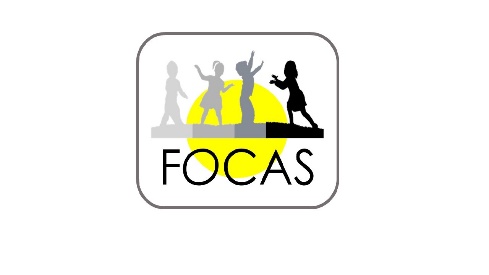 FOCAS (Focal Cerebral Arteriopathy Steroid) Trial
Open Office Hours – last Wednesday of the month held at 4 pm ET
August 28, 2024
September 25, 2024
October 23, 2024
Investigator & Study Team Meeting – first Friday of every other month (even-numbered) at 2 pm ET
October 4, 2024
Investigator Meeting @ Child Neurology Society Conference, San Diego
November 11, 2024 – Time TBD
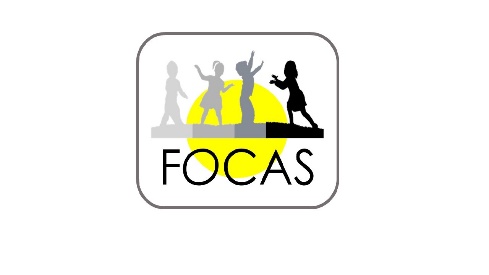 FOCAS (Focal Cerebral Arteriopathy Steroid) Trial
Site Continuing Review Reports due 8/31/24
Modifications in the process to update the links to the recruitment videos in the ICFs to open the Spanish version of the videos which are now posted on the FOCAS website
If you indicated you needed a Spanish translation of the ICFs in your Advarra application and haven’t submitted a modification, NCC staff will be submitting that on your behalf now that the Spanish version of the videos are available
Questions?
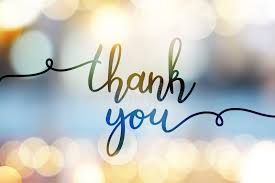